Le Pro Loco: motore della valorizzazione territoriale e della coesione sociale
Rapporto Censis sull’attività delle Pro Loco
Roma, 18 marzo 2025
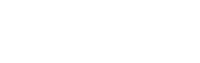 Indice
Radicamento delle Pro Loco nel territorio italiano
Il valore intramontabile delle Pro Loco all’interno della società: l’indagine sulla popolazione
Le Pro Loco viste dall’interno: i risultati dell’indagine
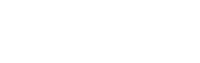 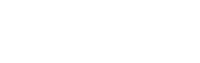 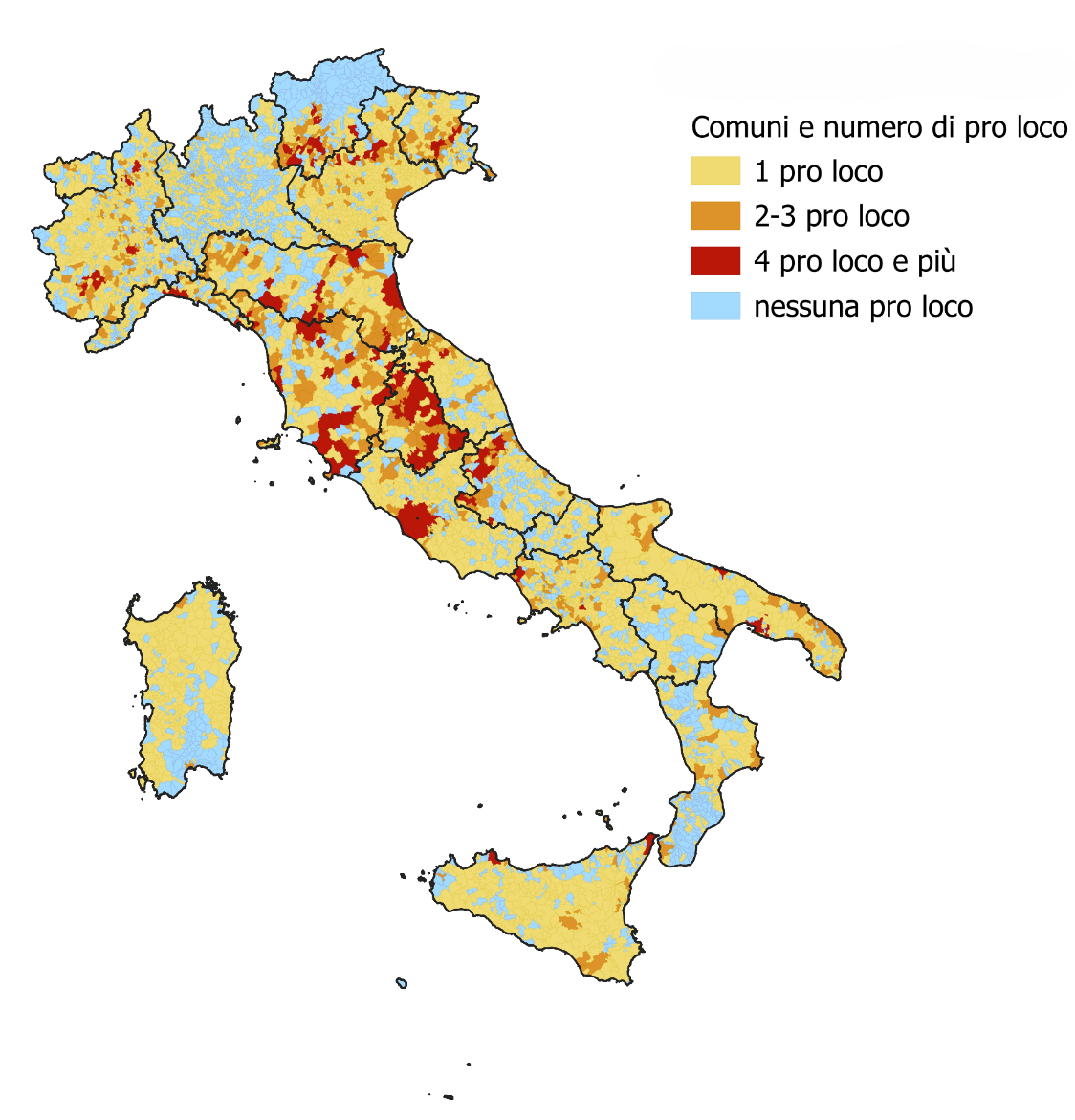 Fig. 1 – La distribuzione delle Pro Loco sul territorio italiano. Comuni per numero di Pro Loco, 2024 (v.a.)
Una presenza capillare su tutto il territorio: il 75,1% della popolazione vive in comuni che ospitano almeno una Pro Loco 
Linfa vitale per i piccoli comuni: nel 57,3% dei comuni con meno di 2.000 abitanti  e nel 69,8% dai 2.000 ai 10.000, sono presenti una o più Pro Loco
Elaborazione Censis su dati Unpli e Istat
1. Radicamento delle Pro Loco nel territorio italiano
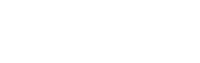 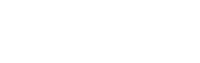 Tab. 1 – Una presenza fondamentale per i piccoli comuni. Frequenza alla quale gli italiani sentono parlare di Pro Loco, per ampiezza demografica (val. %)
Nei comuni con meno di 10.000 abitanti, il 62,6% dei residenti sente parlare regolarmente di queste realtà
È il 34,2% nei centri con popolazione compresa tra 100.000 e 500.000 abitanti
Fonte: Indagine Censis, 2024
2. Il valore intramontabile delle Pro Loco all’interno della società: l’indagine sulla popolazione
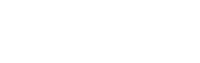 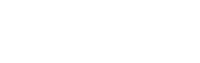 Fig. 2 - Partecipazione a eventi organizzati da Pro Loco nei luoghi visitati come turista nel 2023 (*), per età (val. %)
Nel 2023, quasi il 60% degli italiani ha partecipato ad almeno un evento organizzato da una Pro Loco
Il 43,5% di questi ha preso parte a eventi durante i propri viaggi, dato che sale al 50,5% per chi ha tra i 45 e i 64 anni
* Rispondono solo le persone che hanno indicato di aver partecipato ad almeno un evento Pro Loco nel 2023
Fonte: Indagine Censis, 2024
2. Il valore intramontabile delle Pro Loco all’interno della società: l’indagine sulla popolazione
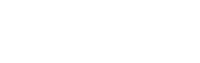 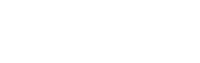 Tab. 2 – Cosa motiverebbe gli italiani a partecipare, o a partecipare di più, agli eventi delle Pro Loco, per età (val. %)
Fonte: Indagine Censis, 2024
2. Il valore intramontabile delle Pro Loco all’interno della società: l’indagine sulla popolazione
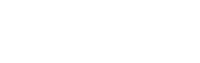 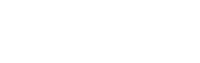 Tab. 3 - Italiani che hanno già svolto attività di volontariato per una Pro Loco, per età e per ampiezza demografica (val. %)
Fonte: Indagine Censis, 2024
2. Il valore intramontabile delle Pro Loco all’interno della società: l’indagine sulla popolazione
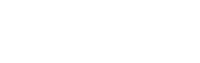 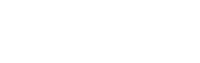 Attività delle Pro Loco e percezione degli italiani
Fig. 3 – Attività prevalentemente attribuite al lavoro delle Pro Loco dagli italiani (val. %)
Fig. 4 – Tipi di eventi o di attività svolti dalle Pro Loco (val. %)
Fonte: Indagine Censis, 2024
Fonte: Indagine Censis, 2024
2. Il valore intramontabile delle Pro Loco all’interno della società: l’indagine sulla popolazione – 3. Le Pro Loco viste dall’interno: i risultati dell’indagine
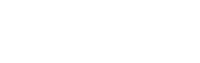 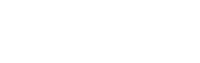 Tab. 4 – La vivacità che fa vivere i luoghi. Numero di eventi organizzati da una Pro Loco nel 2023 (val. %)
Il 97,9% delle Pro Loco ha organizzato eventi nel 2023 
Solo il 2,1% delle Pro Loco non ha organizzato nessun evento in questo stesso periodo
Fonte: Indagine Censis, 2024
3. Le Pro Loco viste dall’interno: i risultati dell’indagine
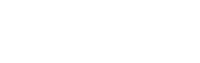 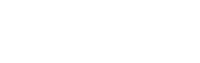 Fig. 2 – Le sfide di oggi : le maggiori difficoltà riscontrate dalle Pro Loco (val. %)
Fonte: Indagine Censis, 2024
3. Le Pro Loco viste dall’interno: i risultati dell’indagine
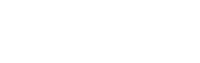 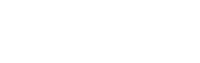 Tab. 5 - Grado di difficoltà espresso dalle Pro Loco nel trovare nuovi volontari (val. %)
L’85,8% delle Pro Loco conferma che trovare nuovi volontari è un compito piuttosto arduo
Inoltre, il 74,4% indica che sta avendo difficoltà nell’assicurare un ricambio generazionale dei volontari 
Questo può mettere a rischio la continuità delle attività che le Pro Loco offrono alla comunità
Fonte: Indagine Censis, 2024
Fig. 3 - Le Pro Loco in difficoltà nell’assicurare un ricambio generazionale dei volontari (val. %)
Fonte: Indagine Censis, 2024
3. Le Pro Loco viste dall’interno: i risultati dell’indagine
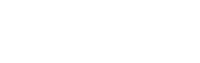 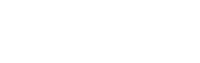 Fig. 3 – Destagionalizzazione: Pro Loco attive per ogni mese (val. %)
Il 37,5% delle Pro Loco non interrompe mai la propria attività
I periodi con la maggiore presenza di Pro Loco attive sono quelli di dicembre (95,5%), giugno (94%) e luglio (93,2%)
Nel mese meno intenso, il 67,9% delle Pro Loco rimane comunque attivo
Fonte: Indagine Censis, 2024
3. Le Pro Loco viste dall’interno: i risultati dell’indagine
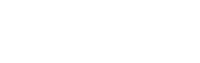 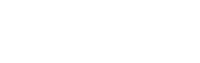 Tab. 6 – Il digitale come strumento strategico: forme di comunicazione principalmente utilizzate dalla Pro Loco per pubblicizzare le attività nel 2023 (val. %)
Fonte: Indagine Censis, 2024
3. Le Pro Loco viste dall’interno: i risultati dell’indagine
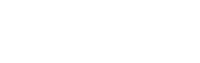 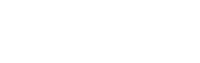 Fig. 4 – Livello di gradimento dei servizi offerti da Unpli per le Pro Loco (val. %)
Il sostegno fornito dall’Unpli risulta fondamentale:
L’89,1% delle Pro Loco valuta molto o abbastanza utili i servizi offerti – dalla formazione al supporto amministrativo – rafforzando la rete e le capacità organizzative degli enti locali
Fonte: Indagine Censis, 2024
3. Le Pro Loco viste dall’interno: i risultati dell’indagine
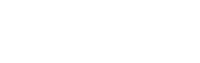 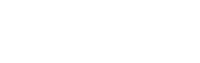